Pomnožné podstatné mená
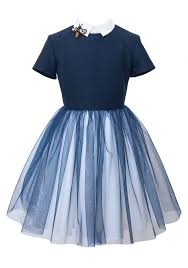 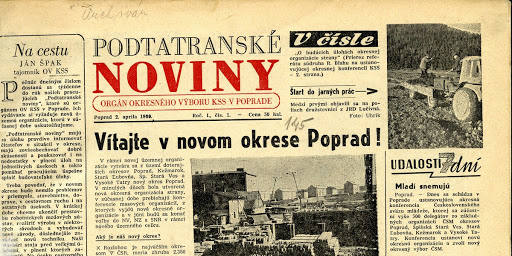 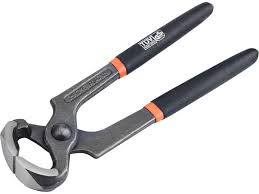 Pomnožné podstatné mená nemajú jednotné číslo. Označujú 1 kus alebo viac kusov.                Sánky -1 kus                        sánky – 3 kusy
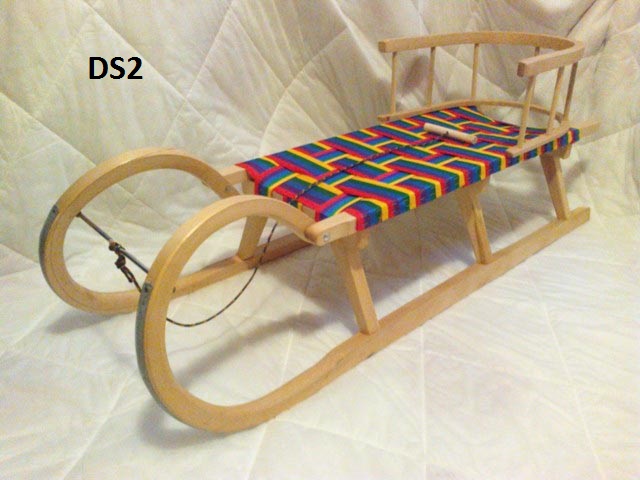 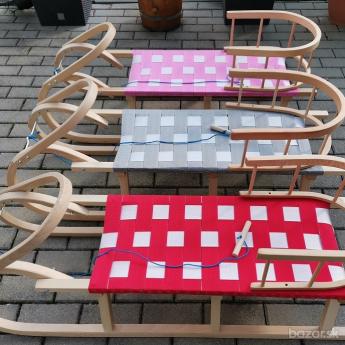 Pomnožné podstatné mená.Pomenujte veci na obrázkoch.
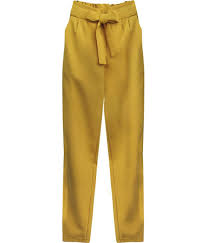 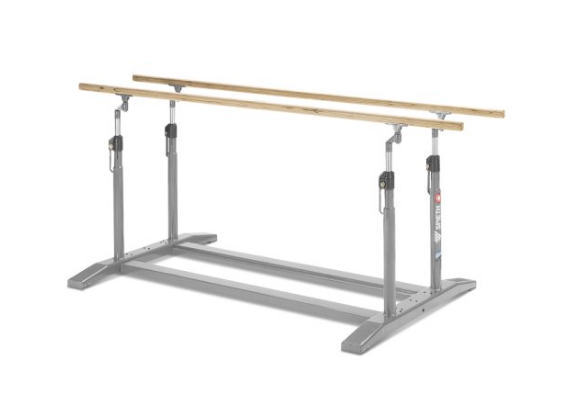 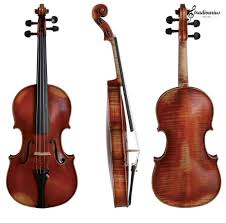 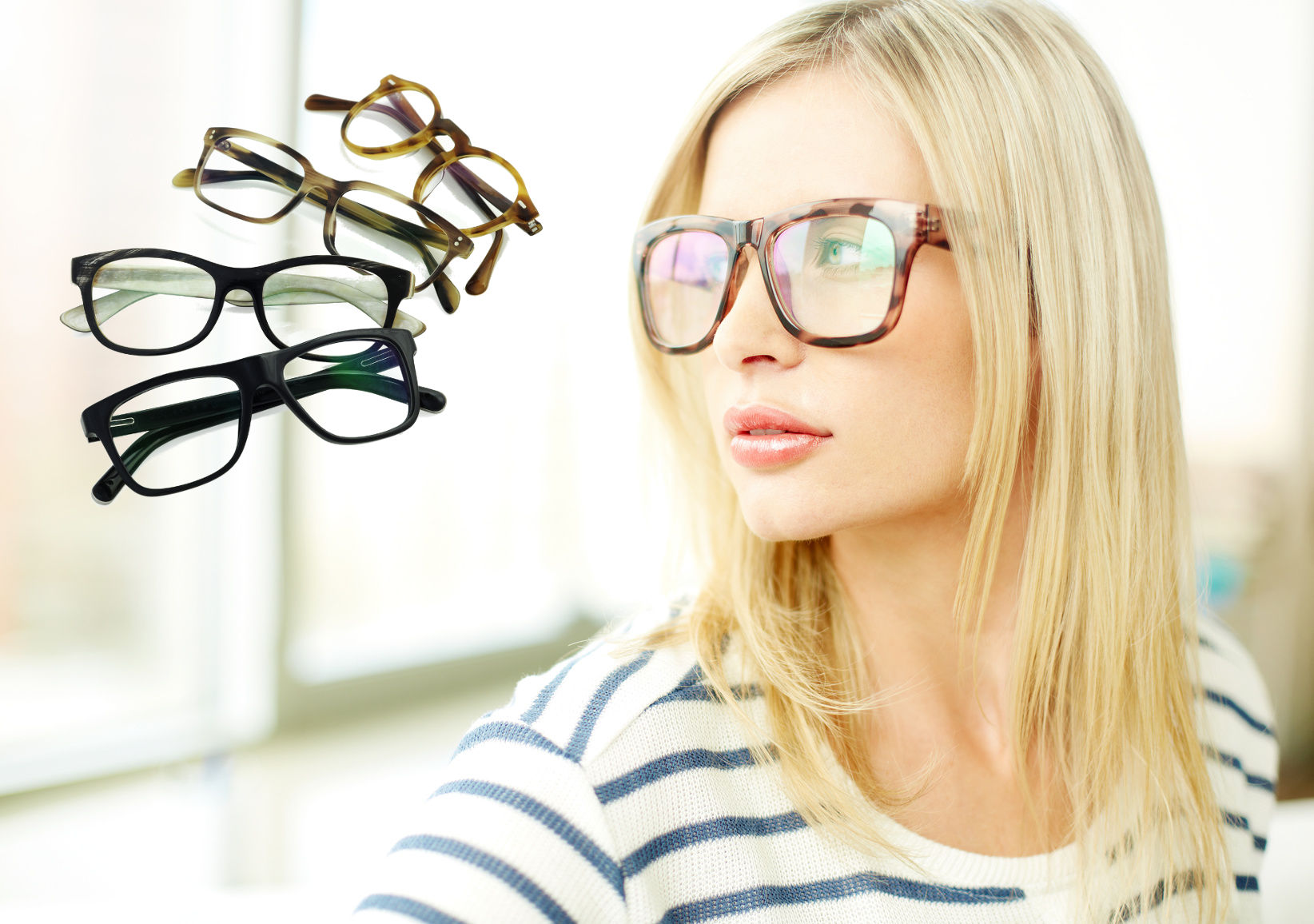 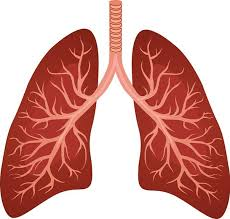 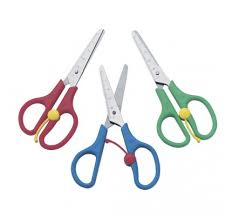 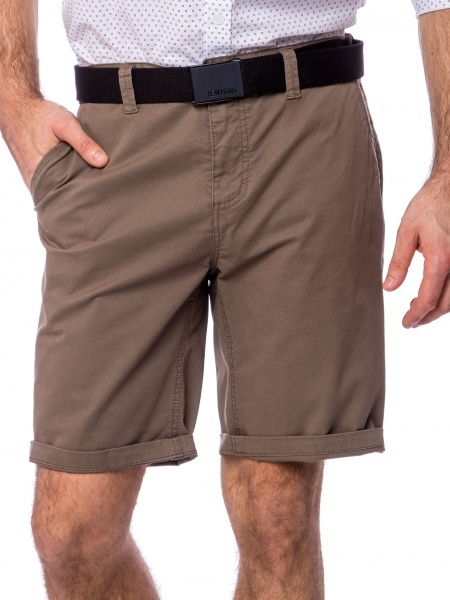 Niektoré pomnožné podstatné mená nemôžu pomenovať viac rovnakých vecí
Tie Tatry
Tie Piešťany
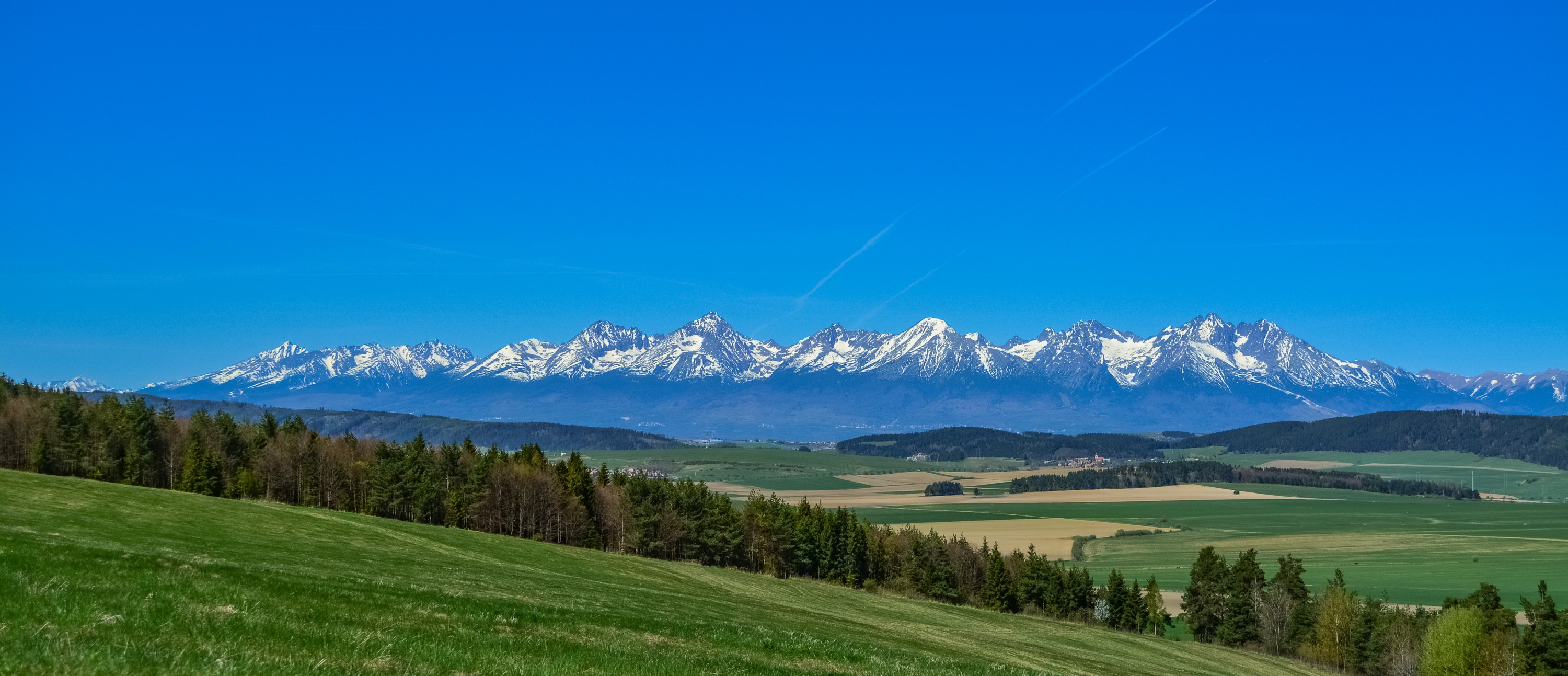 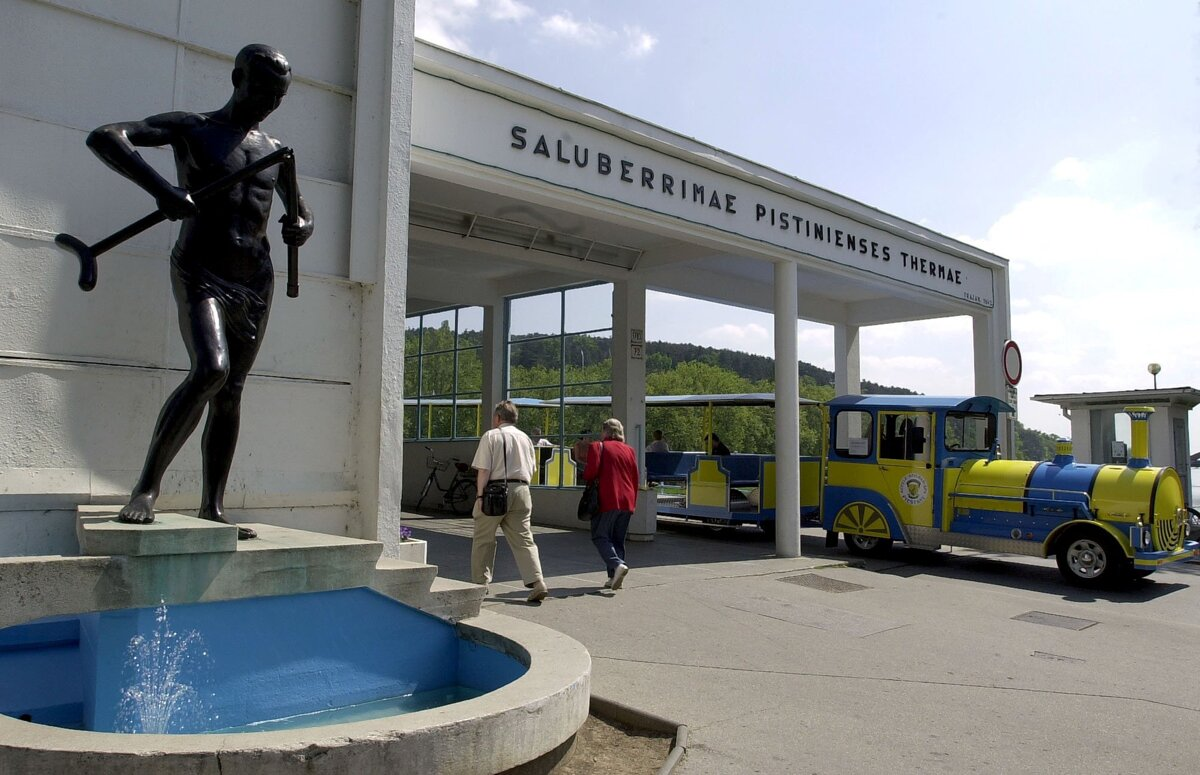 Podstatné mená zakončené na y:
N – preteky       duby             
D – pretekom     dubom
L – pretekoch     duboch
Preteky – muž. rod, vzor dub 
N – Tatry         ženy 
D – Tatrám       ženám 
L – Tatrách       ženách
  Tatry – ženský rod, vzor žena
Rod pomnožných podstatných mien
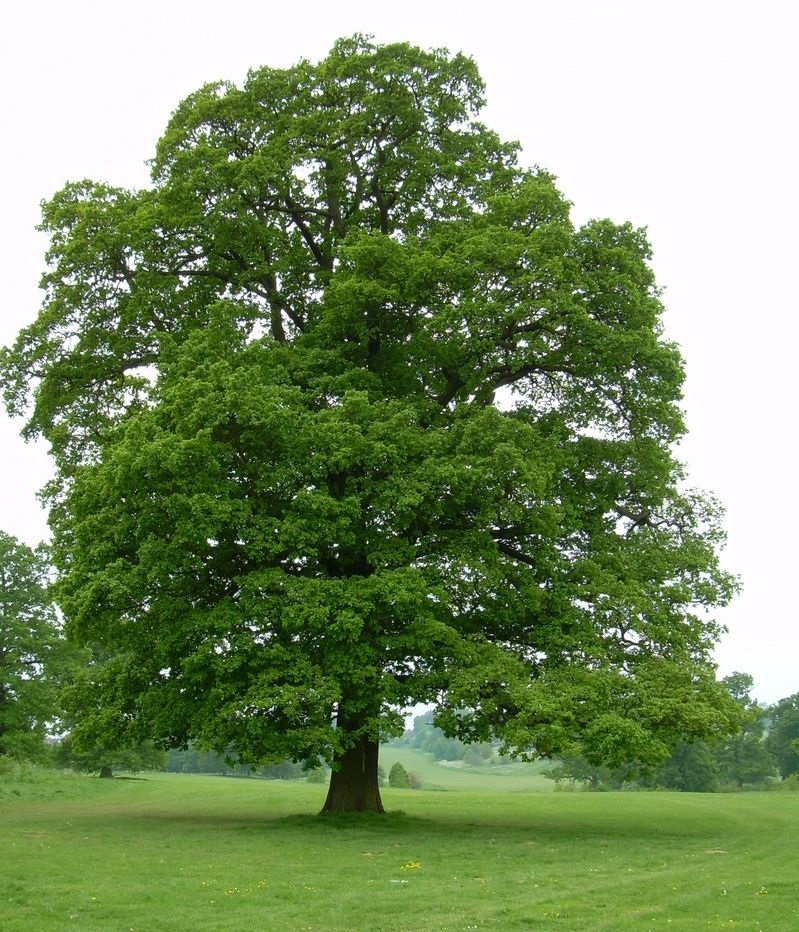 Rod pomnožných podstatných mien určujeme podľa zakončenia v 3 pádoch: v nominatíve, datíve a lokáli.
Nominatív: Kto? Čo?
Datív: Komu? Čomu?
Lokál : O kom? O čom?P
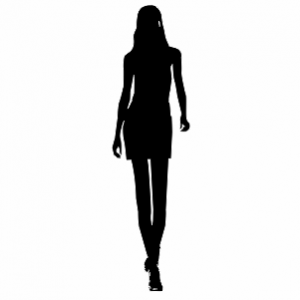 Rod pomnožných podstatných mien
Zakončené na e:
N – kúpele       stroje
D – kúpeľom    strojom
L – kúpeľoch    strojoch
Kúpele – muž. rod, vzor stroj
N – Vianoce        ulice
D – Vianociam    uliciam
L – Vianociach    uliciach
 Vianoce – ženský rod, vzor ulica
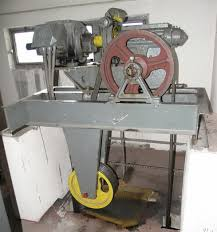 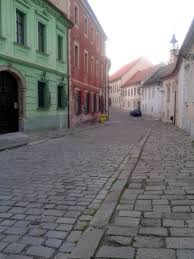 Rod pomnožných podstatných mien
Zakončené na ia:
N – prsia          srdcia
D – prsiam        srdciam 
L – prsiach        srdciach
Prsia – stredný rod, vzor srdce
Zakončené na a, á:
N – bradlá        mestá
D – bradlám      mestám
L – bradlách      mestách
Bradlá - stredný rod, vzor mesto
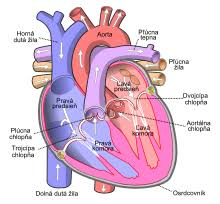 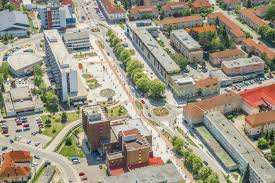 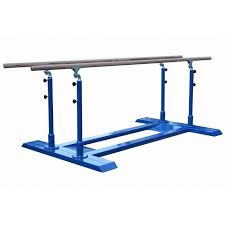